Uređivanje slika
Desnim klikom na željenu fotografiju otvorit će se iskočni izbornik kao na slici:
Odaberite:Otvori u programu → Microsoft Office 2010 		(ili Microsoft Office Picture Manager)
Odaberite:Slika → Sažmi sliku → Web stranice  → U redu  →
Osim smanjivanja veličine fotografije,

u ovom programuje vrlo jednostavnofotografije dodatnourediti (kontrast, svjetlinu, odrezati neželjene rubove …)
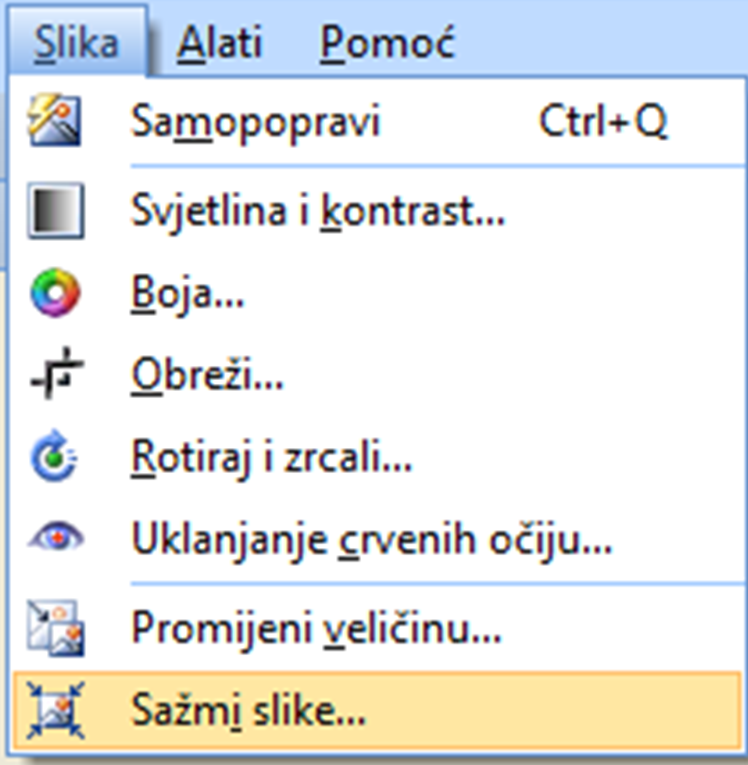 Nakon smanjivanja fotografije još ju je potrebno spremiti:Fotografija je pripremljena za objavljivanje na mrežnim stranicama škole.
Datoteka → Spremi (Spremi kao)